GENERATOR INNOWACJI. SIECI WSPARCIA 2Integracja Polskich Seniorów         i Opiekunek z Ukrainy (ISO22)Kołduny wileńskie mojej MamyOpracowanie: Ela Pawłowicz
Projekt „GENERATOR INNOWACJI. SIECI WSPARCIA 2” współfinansowany ze środków Unii Europejskiej w ramach Europejskiego Funduszu Społecznego

Lider Projektu: PCG Polska Sp. z o. o., ul. Fabryczna 17, 90-344 Łódź, www.pcgpolska.pl 
Partner Projektu: Towarzystwo Inicjatyw Twórczych „ę”, ul. Mokotowska 55 m. 50, 00-542 Warszawa www.e.org.pl
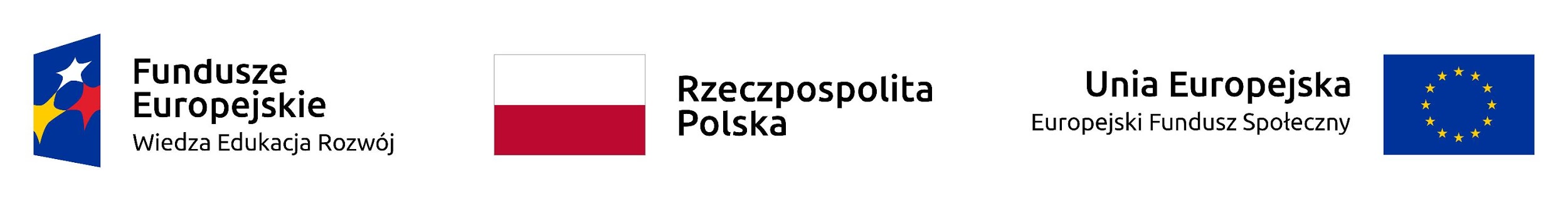 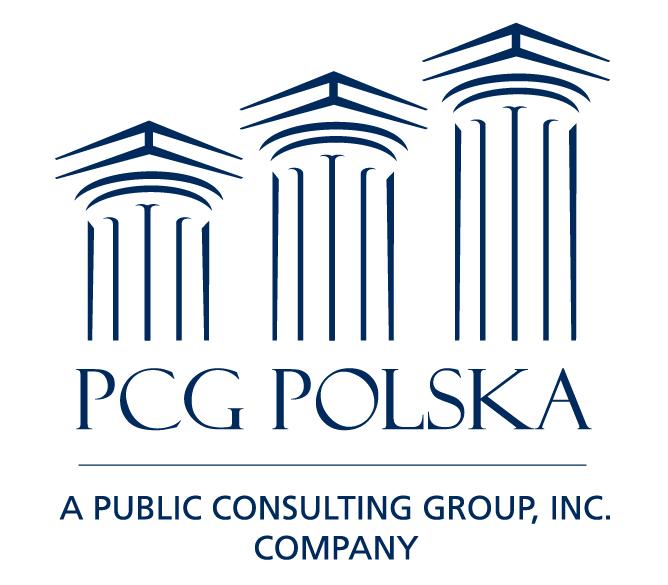 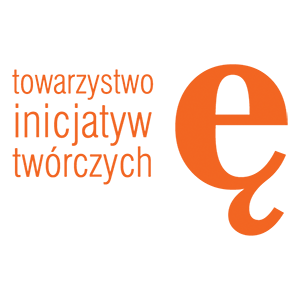 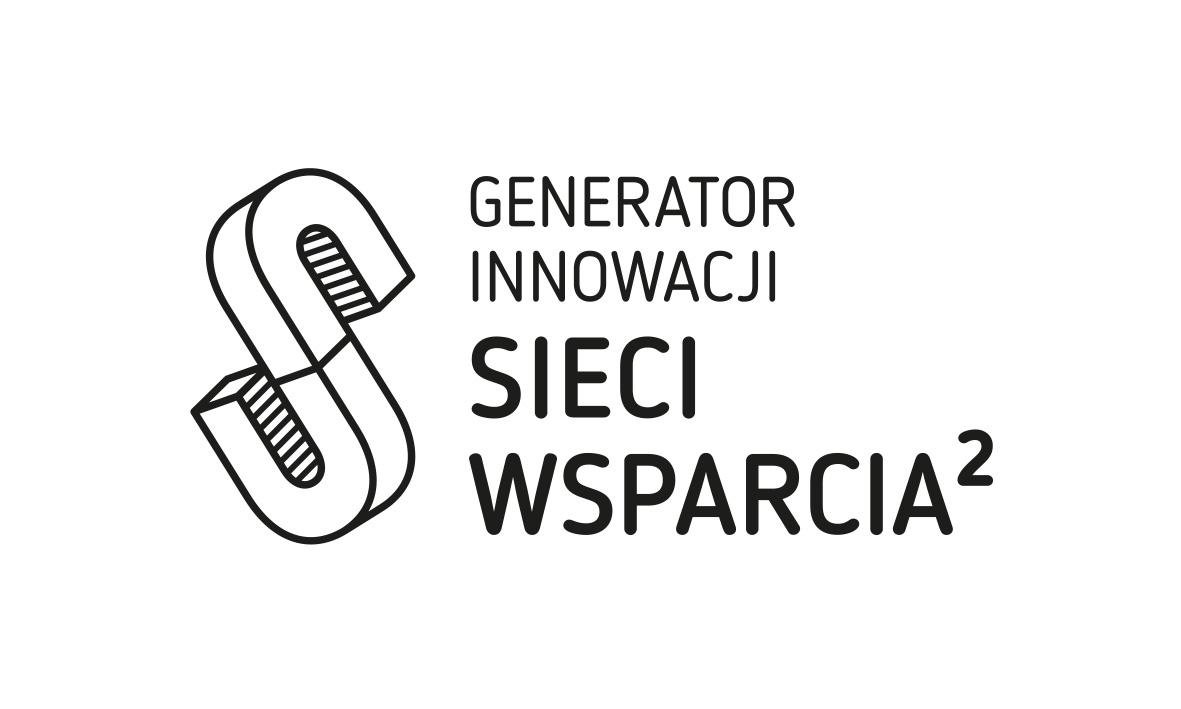 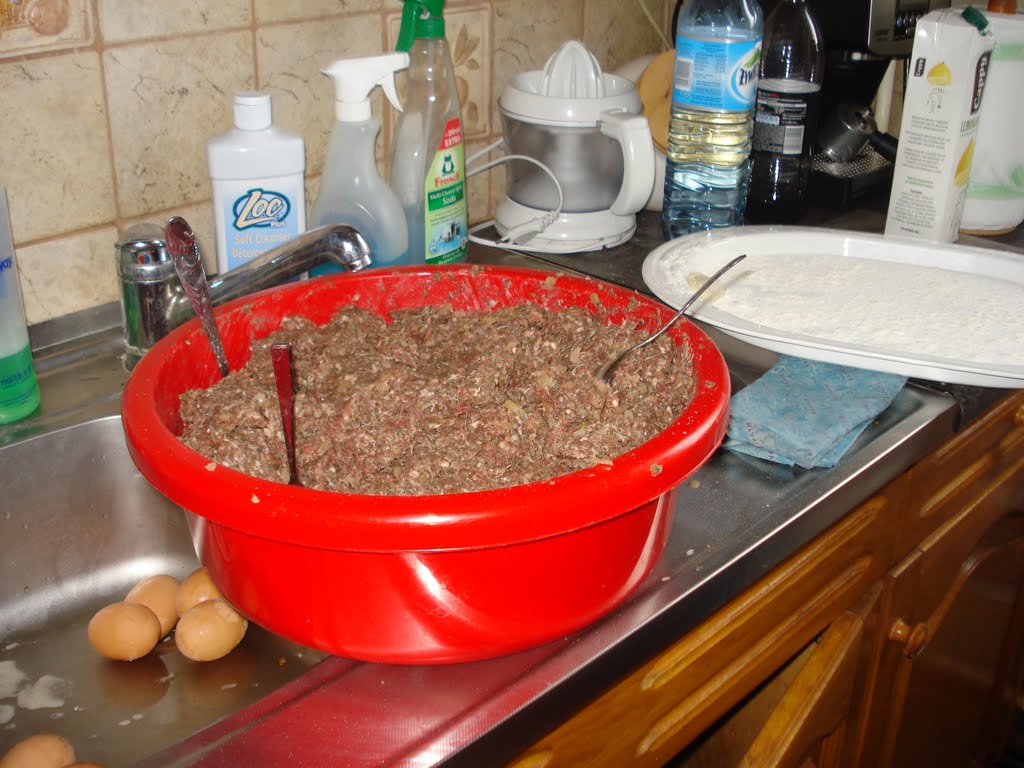 6 kg surowego, zmielonego mięsa wołowego, bardzo tłustego. 
Przyprawy, 
ok. 2,5 kg cebuli pokrojonej w kostkę, gotowanej w wodzie do miękkości.
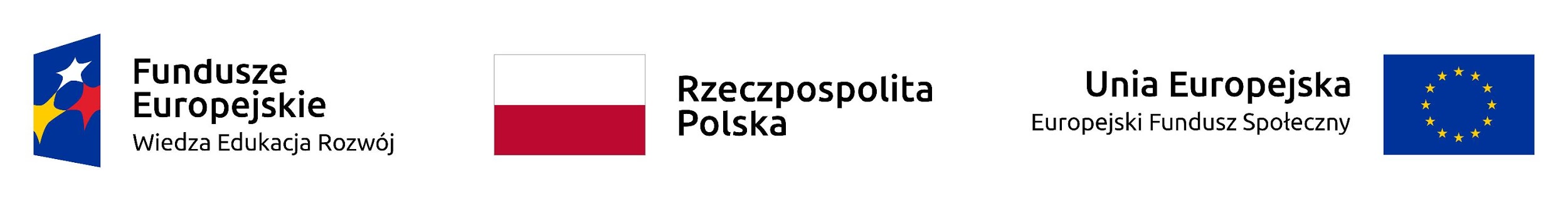 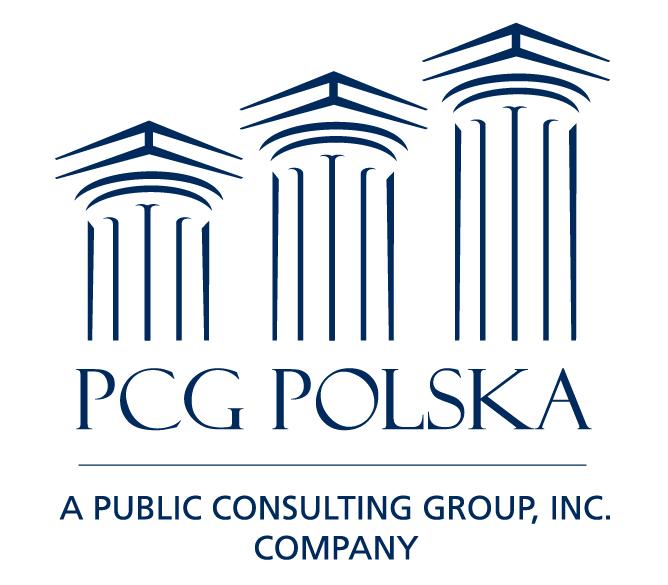 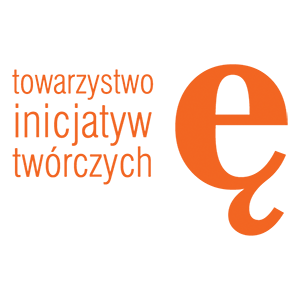 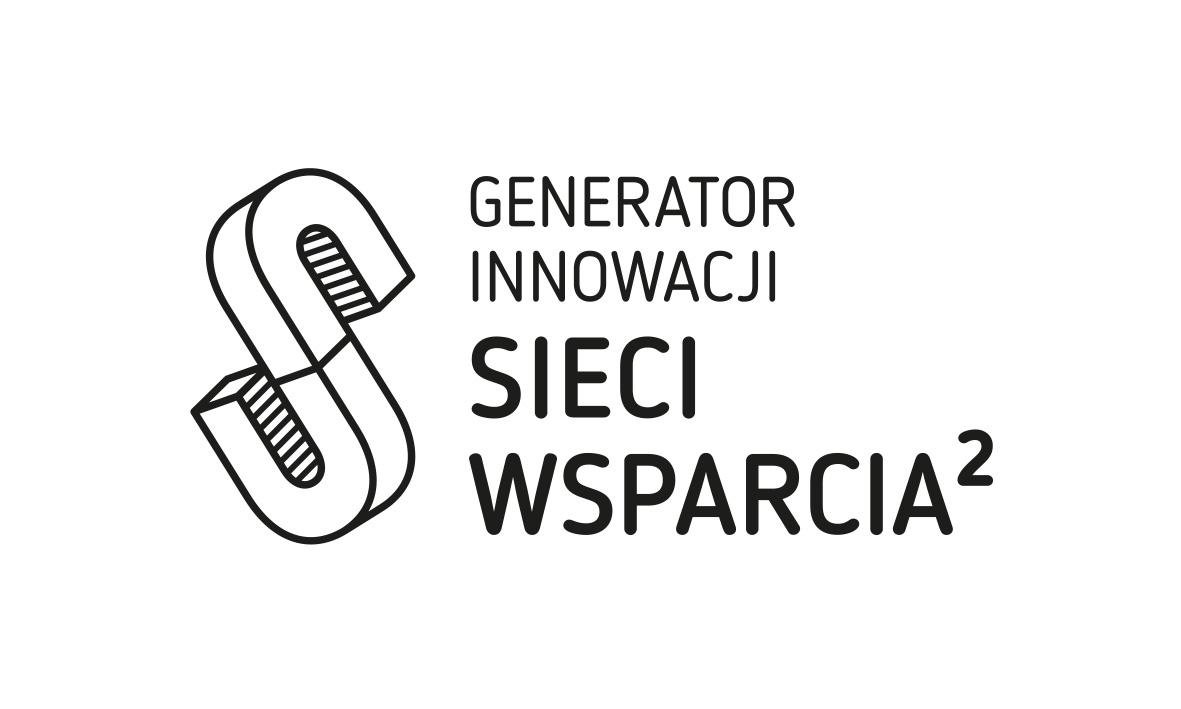 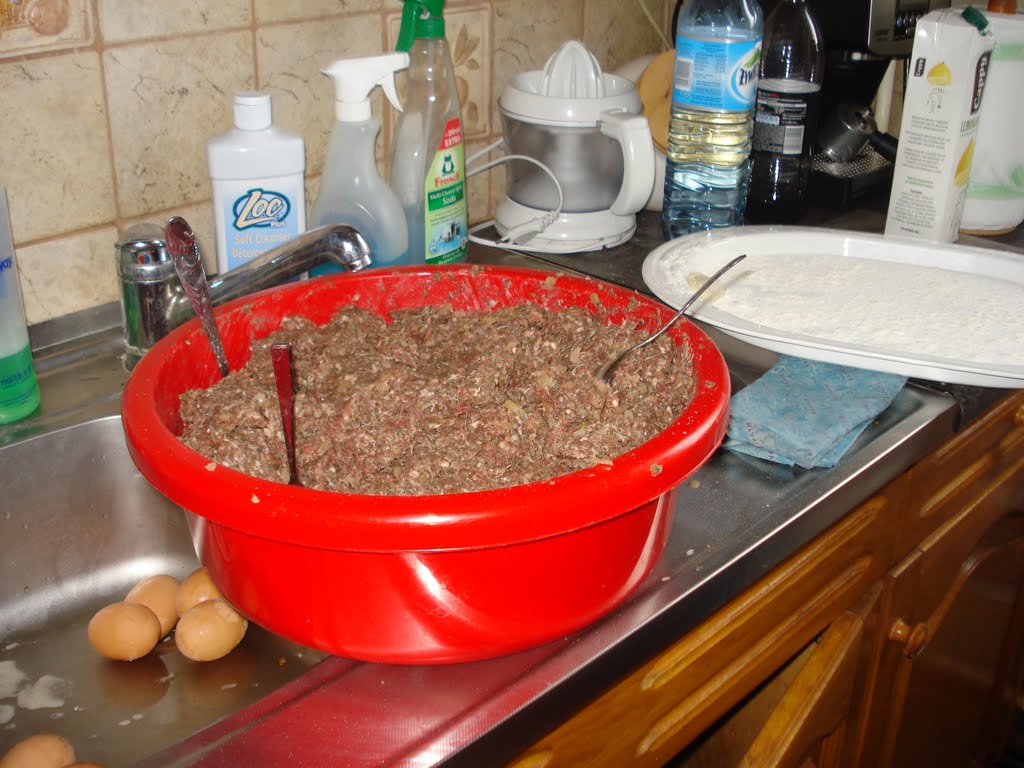 Jak wystygnie, dodać do mięsa razem z sokiem, sól, pieprz, bardzo dużo majeranku.
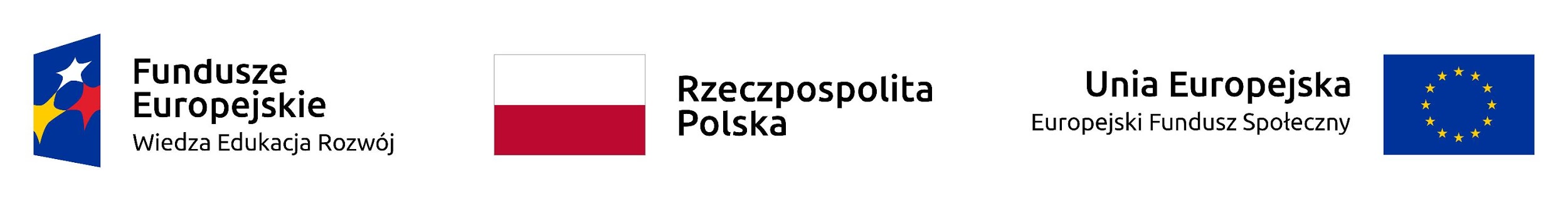 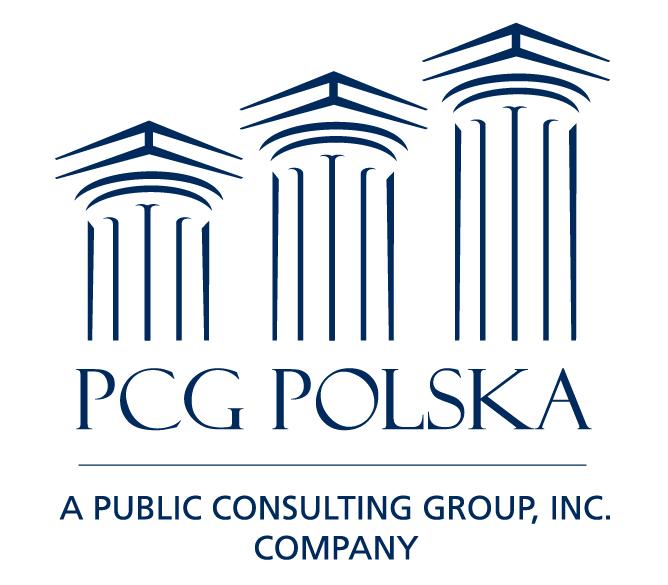 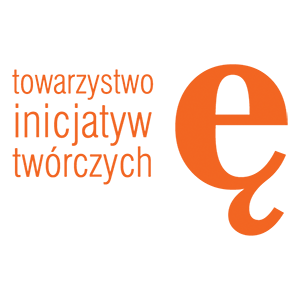 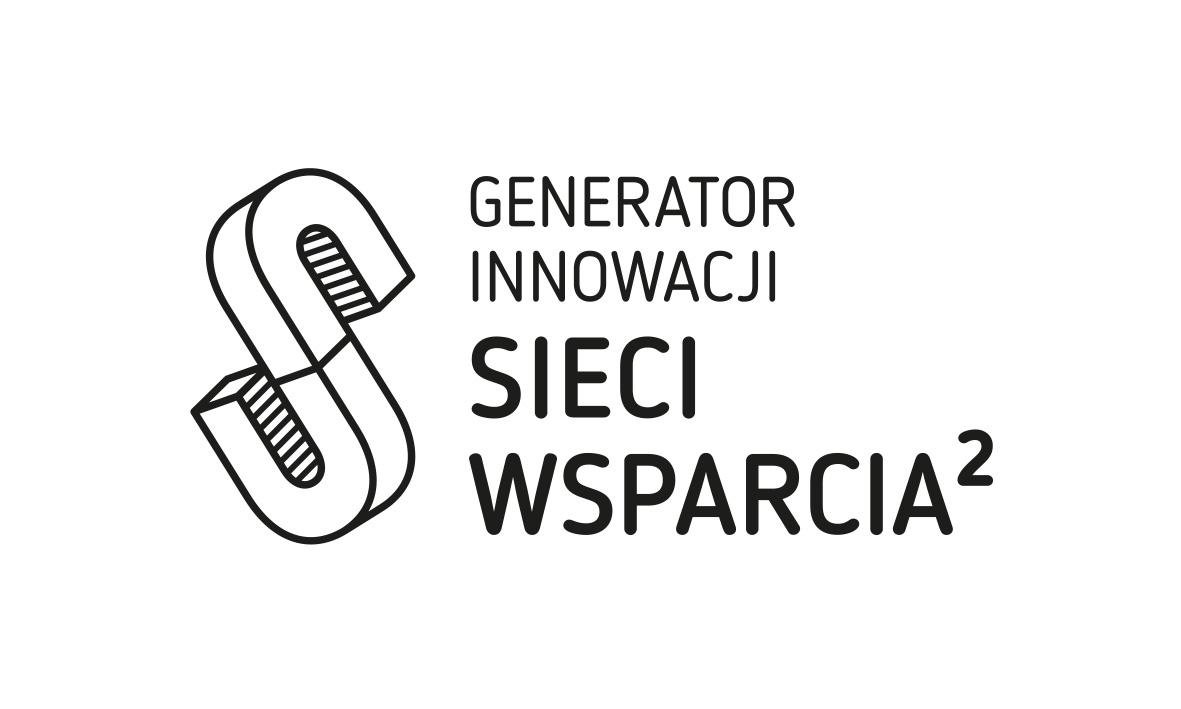 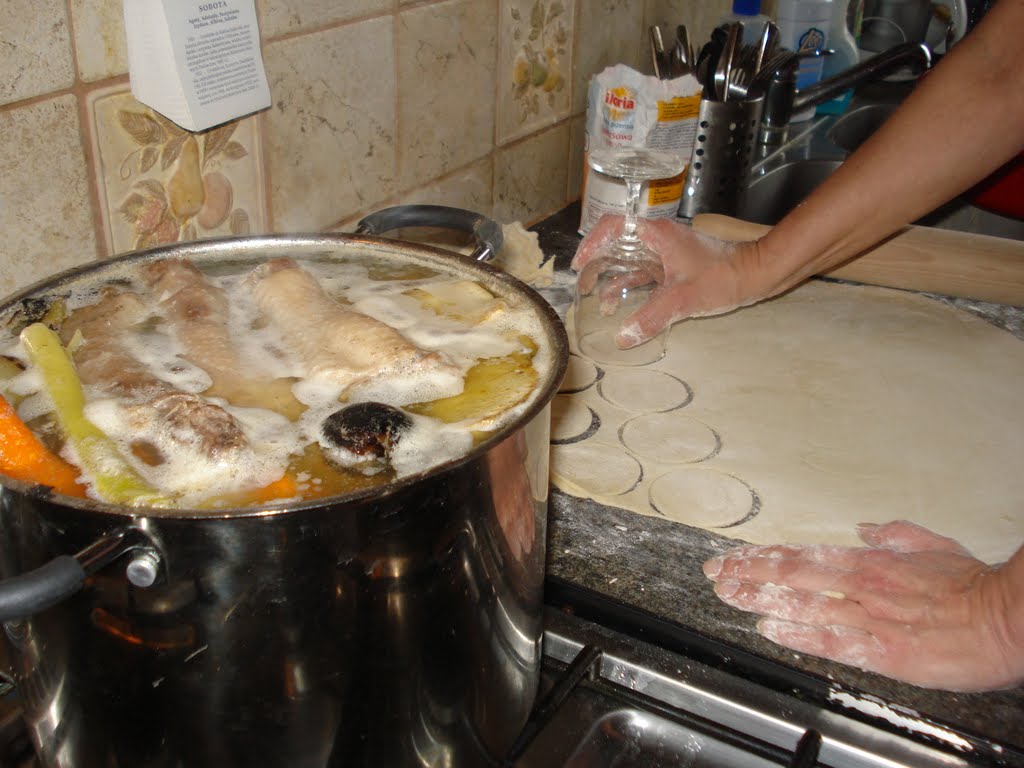 Rosół (antrykot oraz szponder wołowy) gotuje się powoli. Obok rozpoczynamy zagniatanie ciasta (ok. 6 kg mąki) i wycinanie krążków.
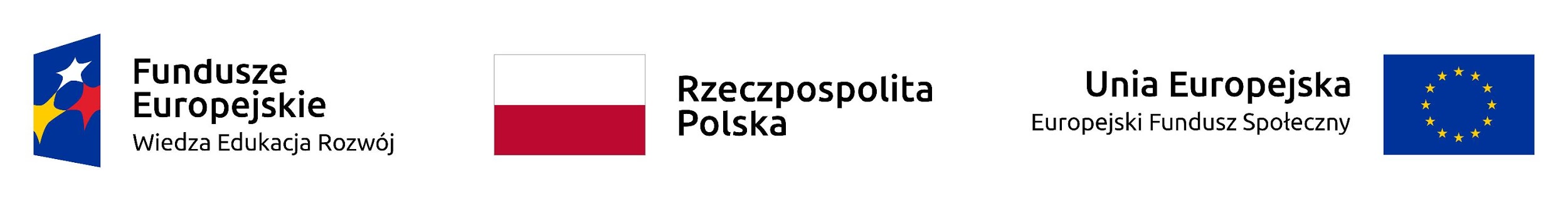 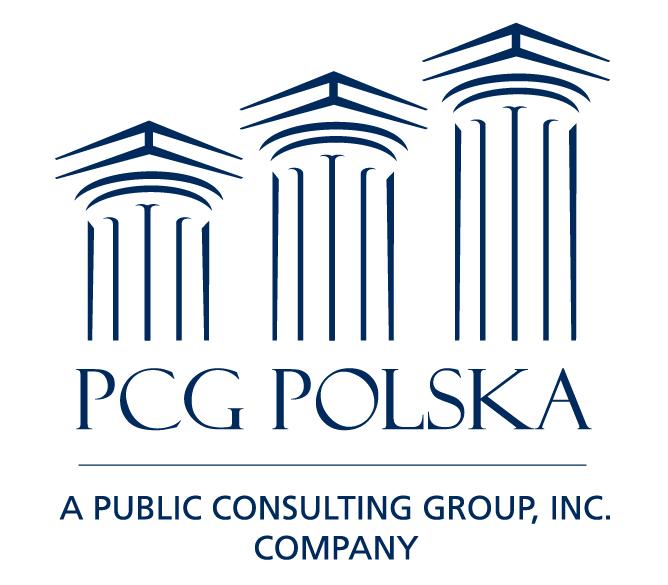 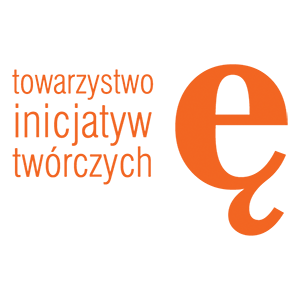 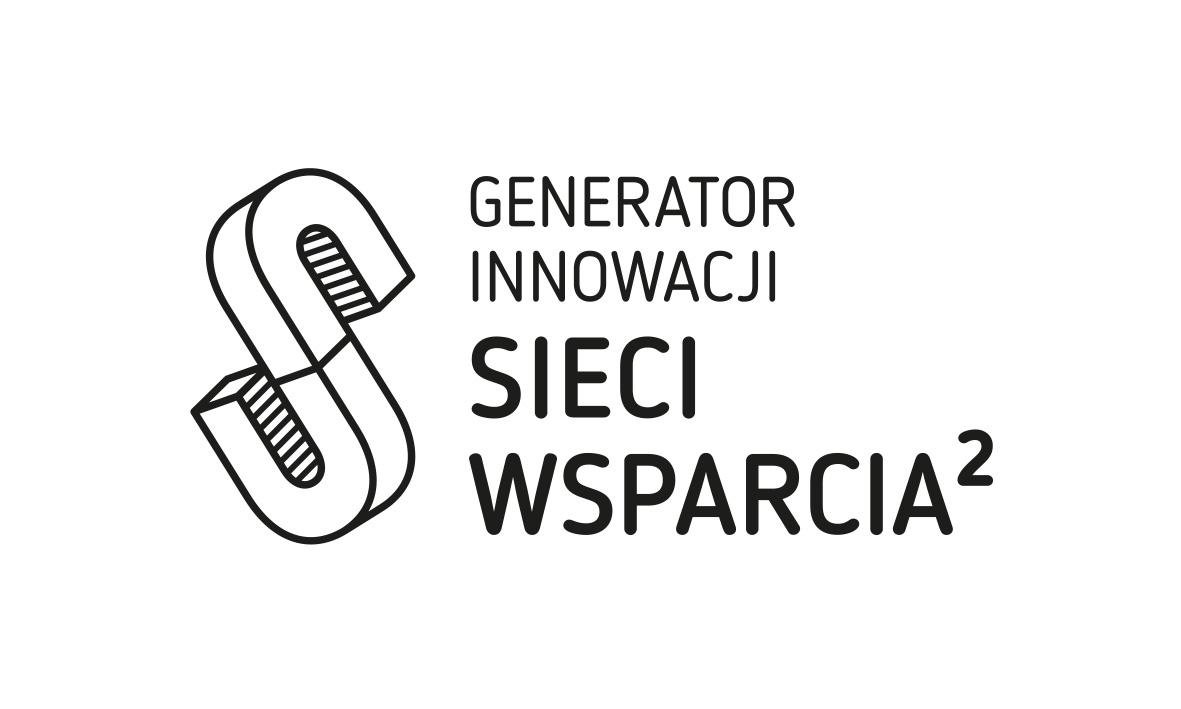 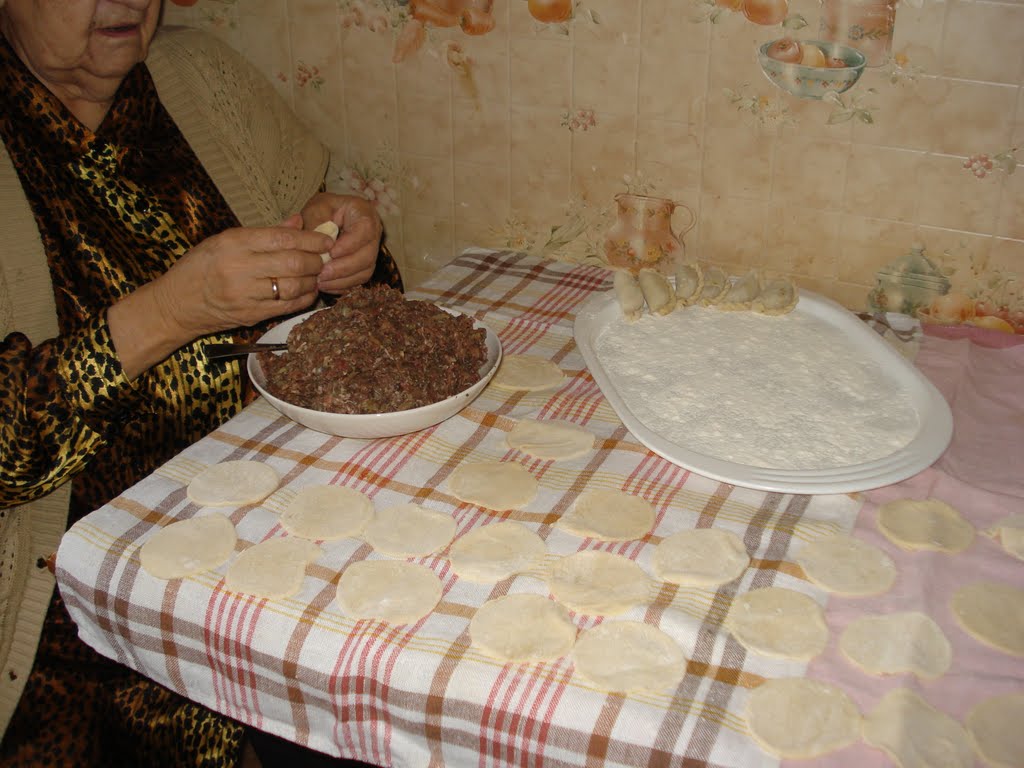 Zaczynamy zawijanie kołdunów…
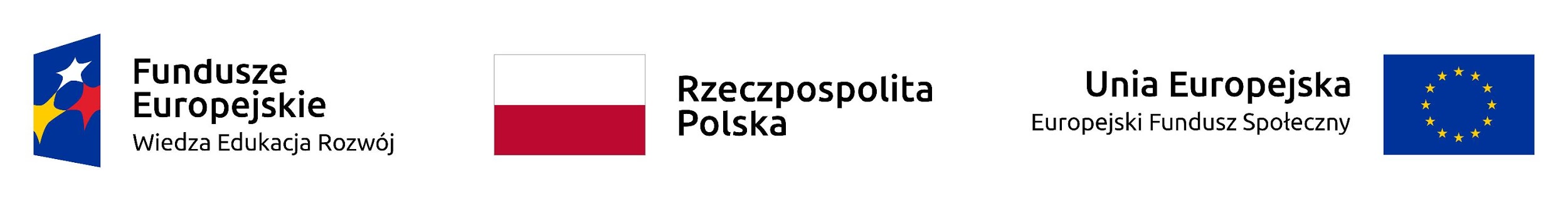 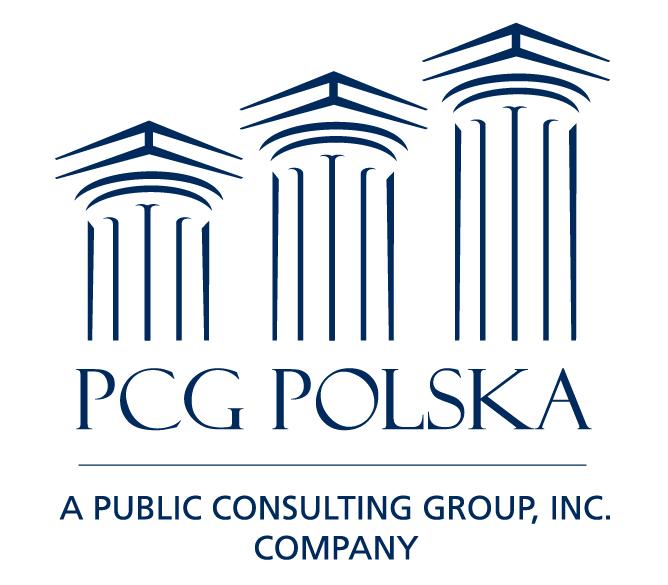 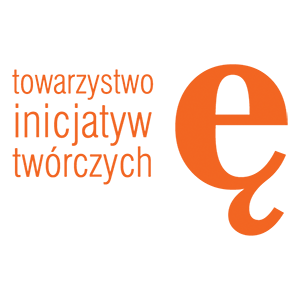 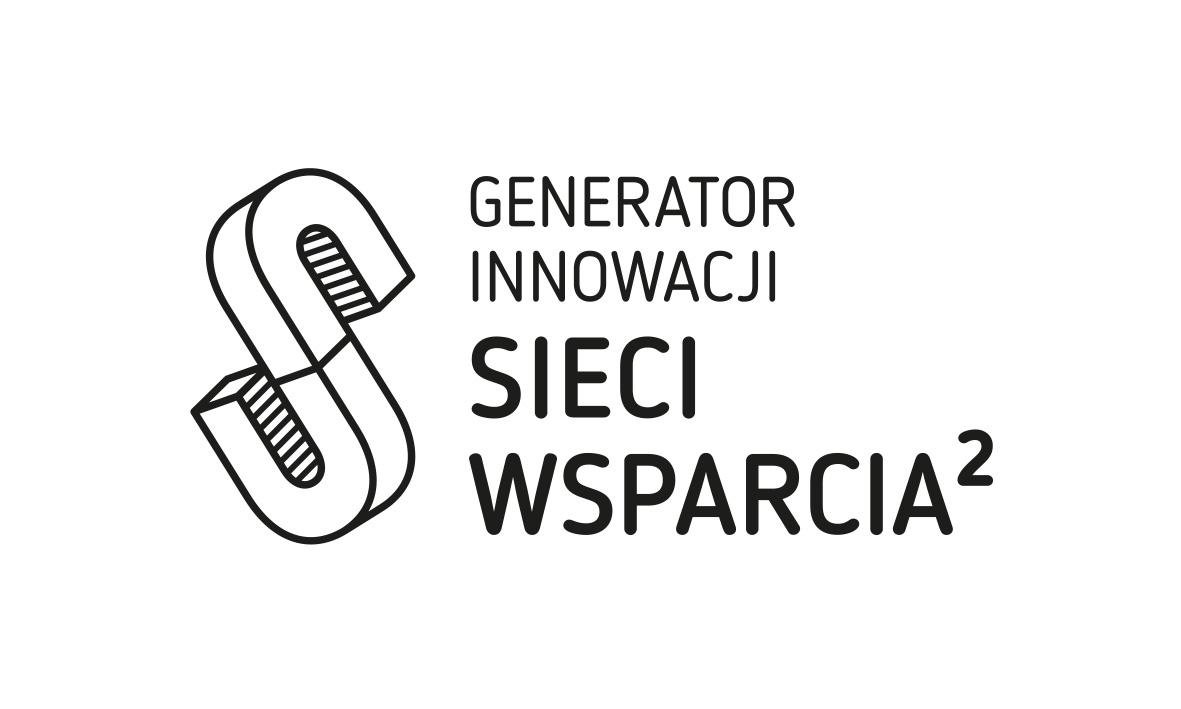 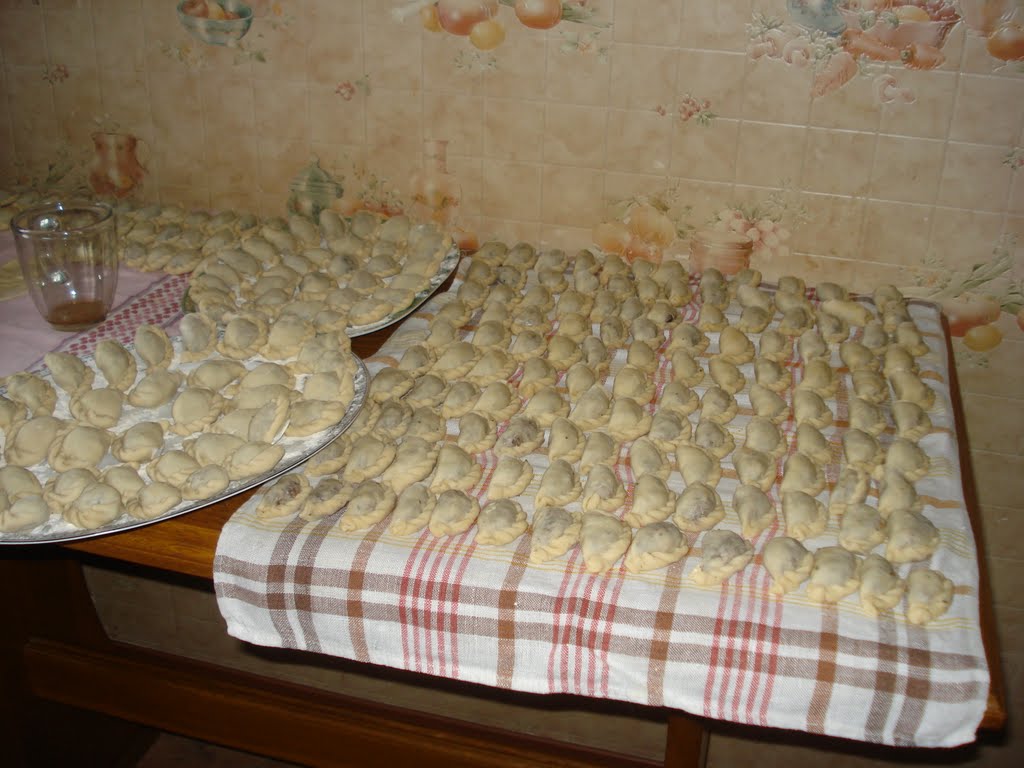 Zawijamy, zawijamy…
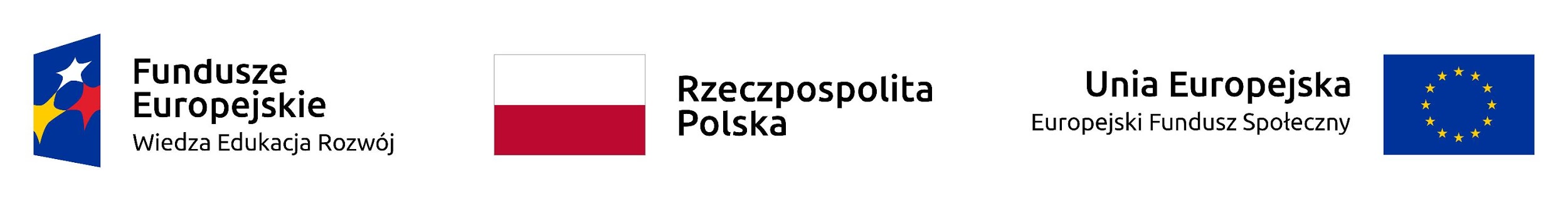 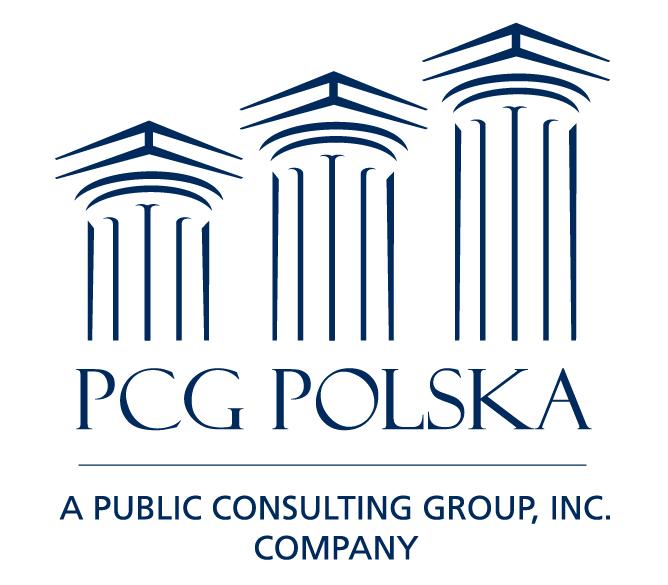 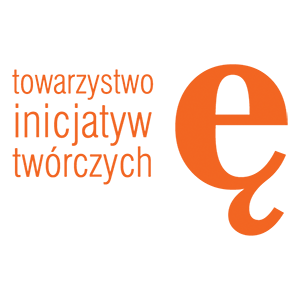 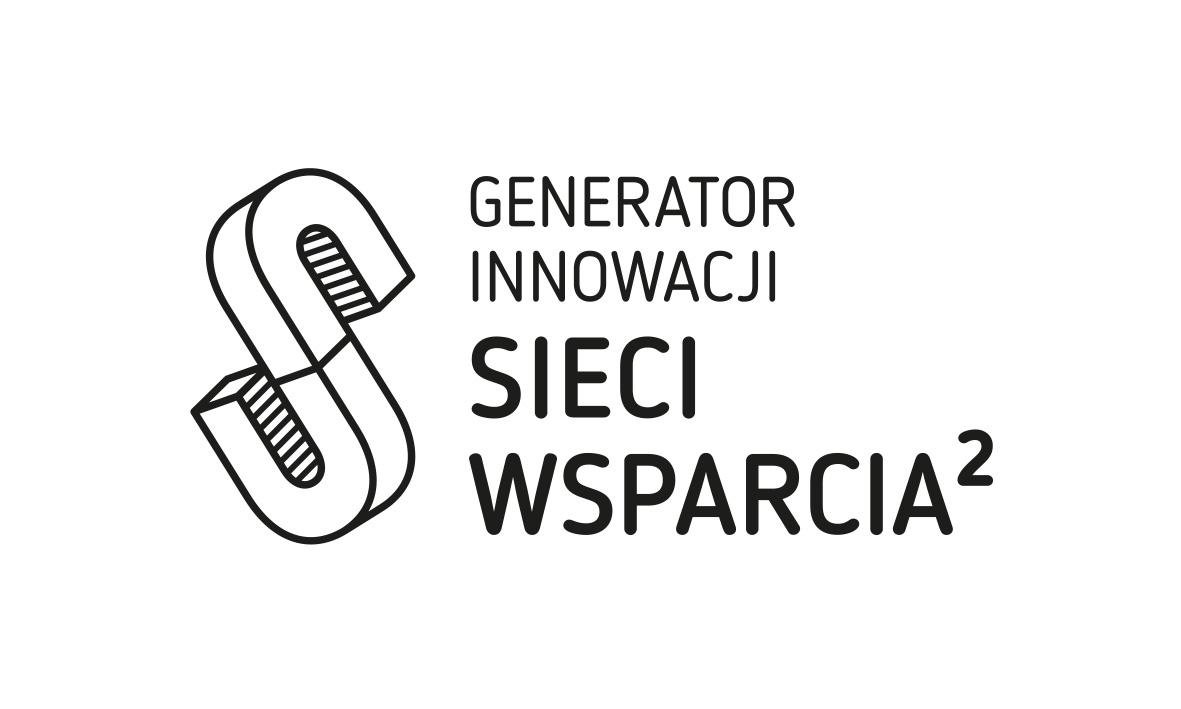 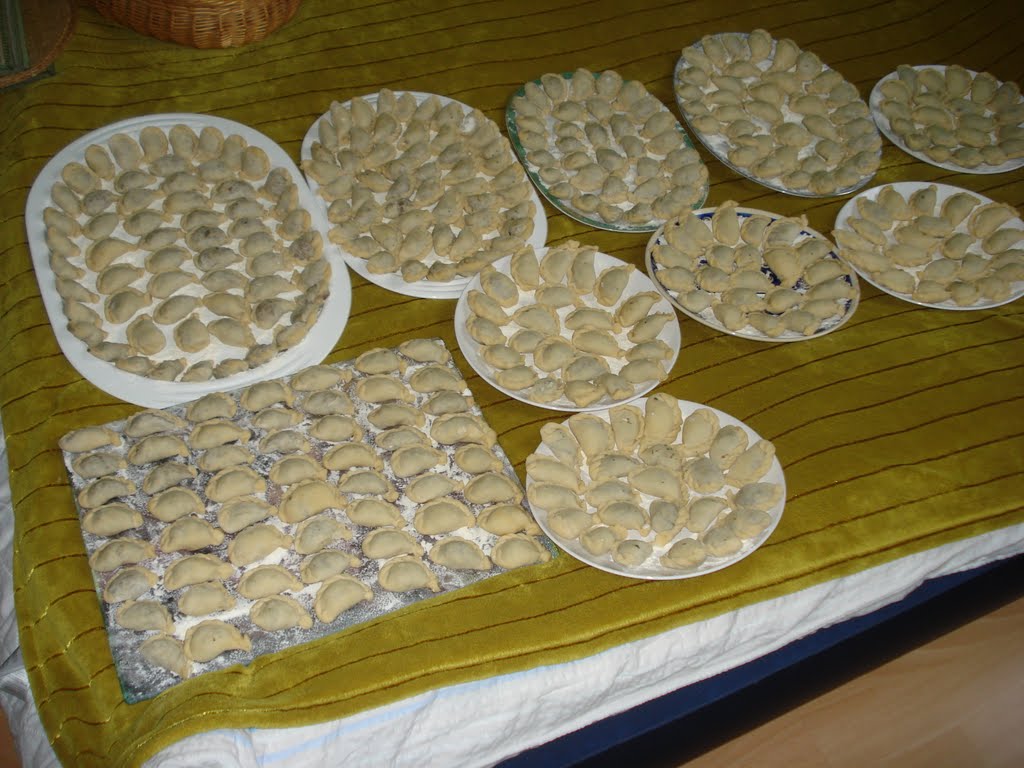 Z tej porcji wychodzi ok. 900 kołdunów.
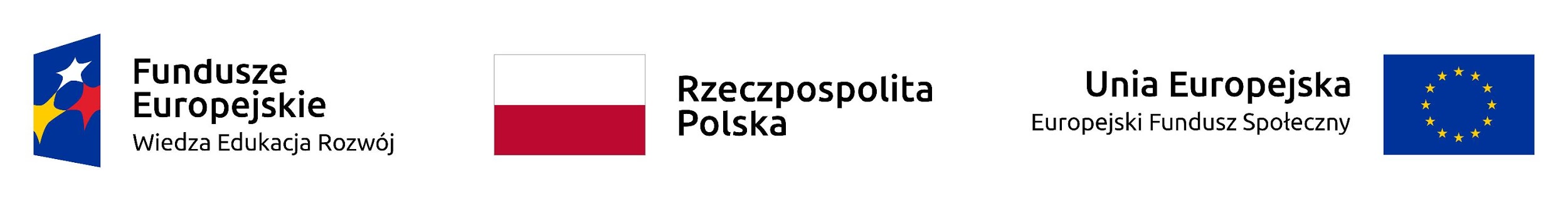 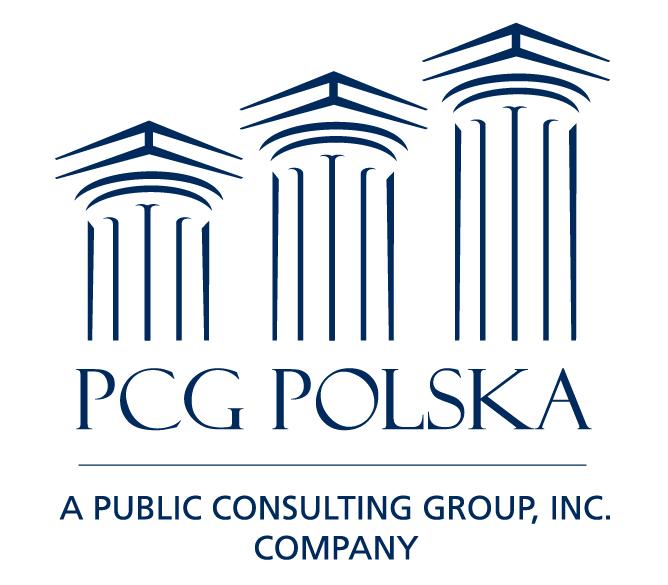 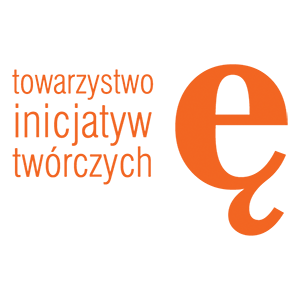 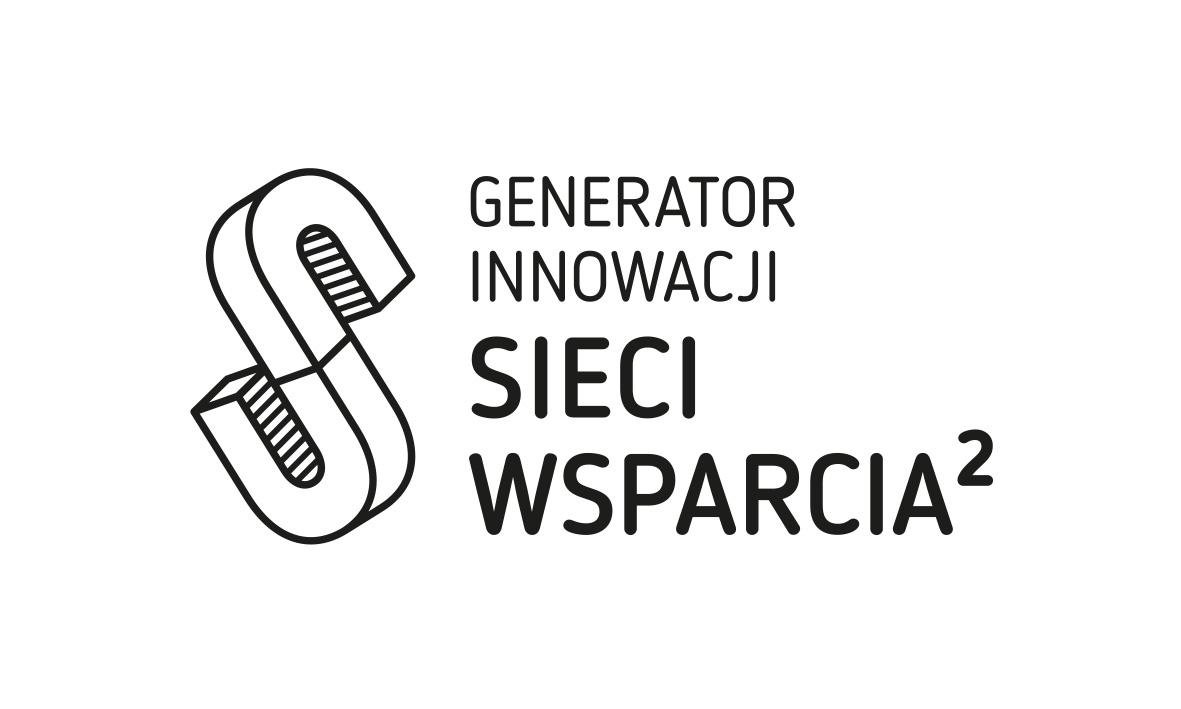 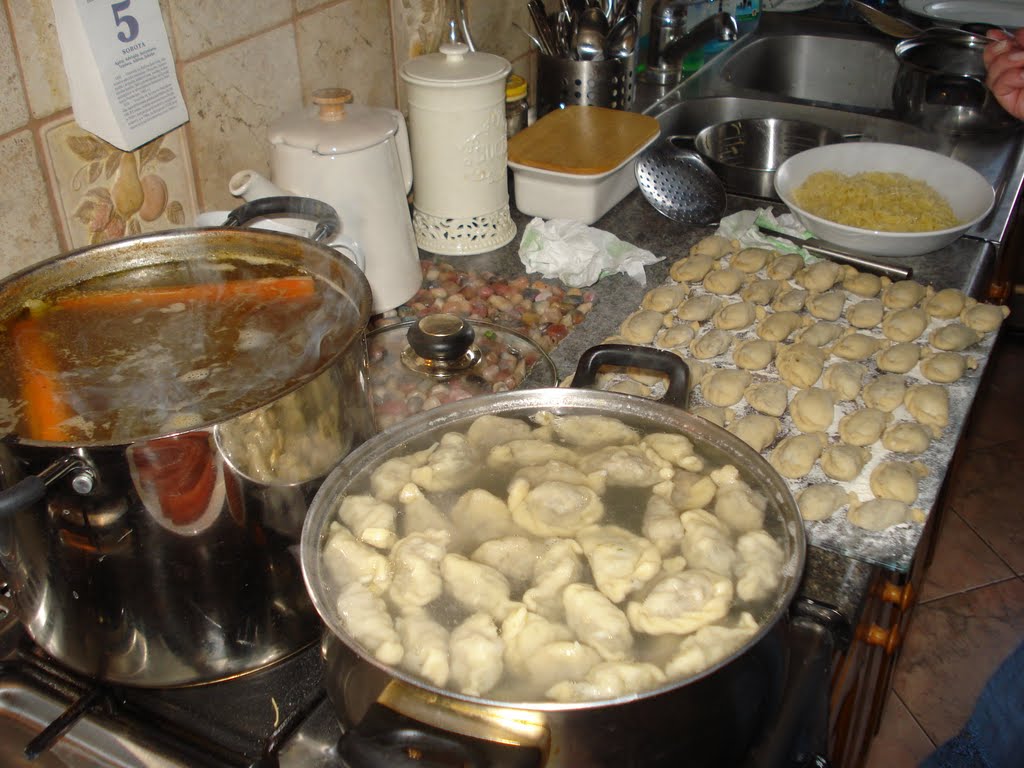 Kołduny wrzucamy do garnka z gotującą, osoloną wodą. 
Po wypłynięciu na powierzchnię wyjmujemy na talerz. Zalewamy gorącym rosołem i posypujemy zieloną pietruszką.
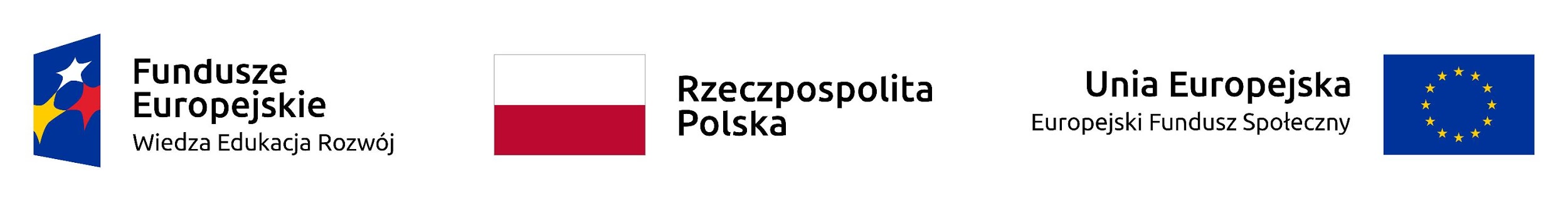 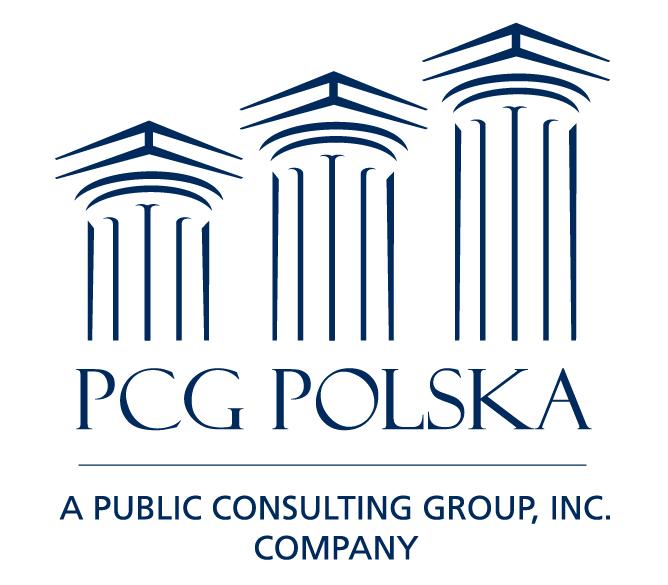 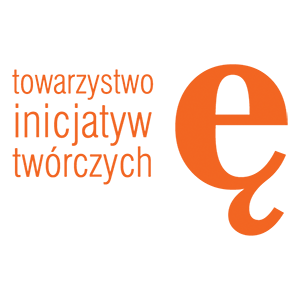 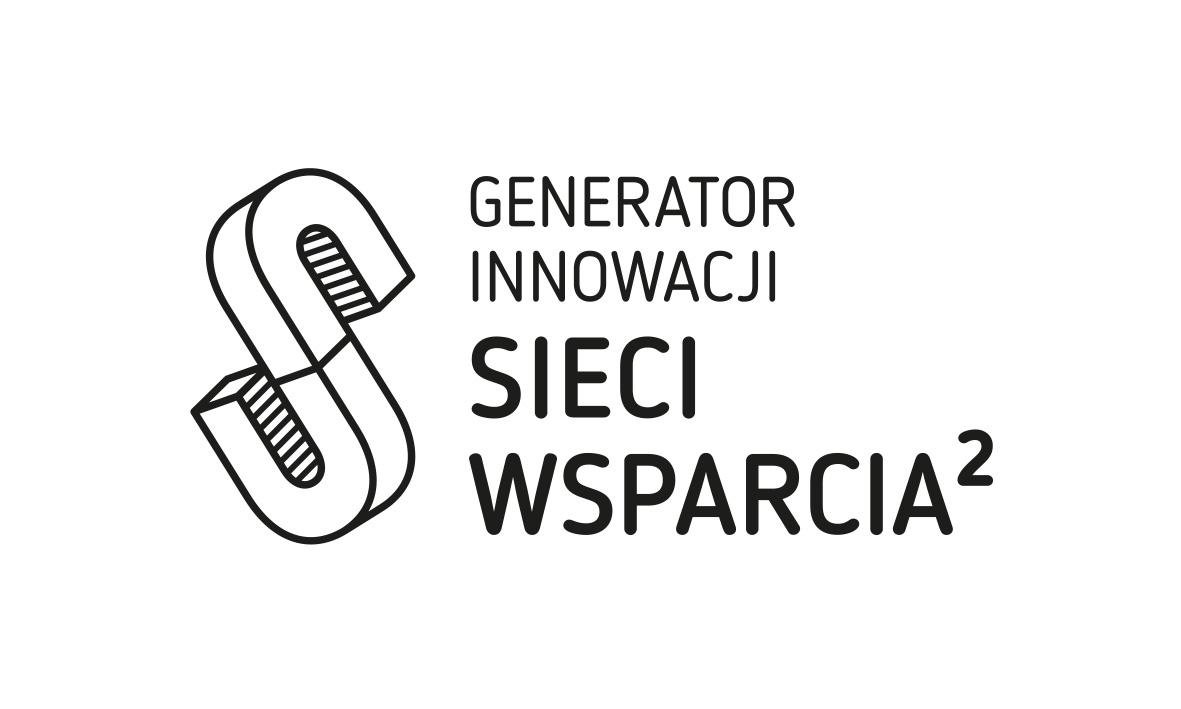 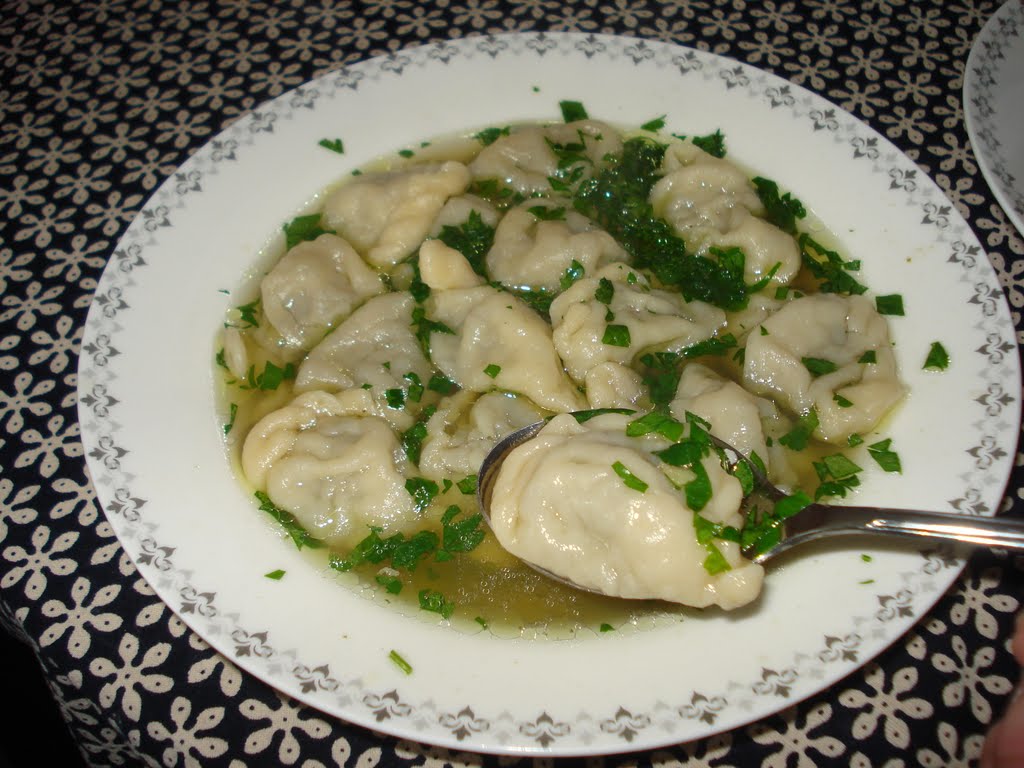 Smacznego!
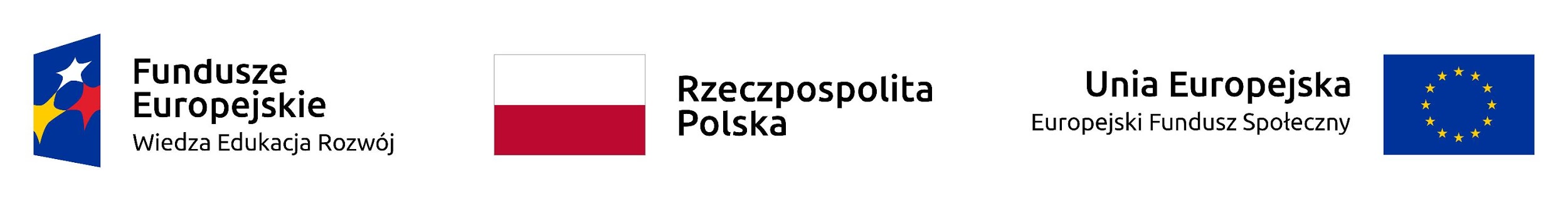 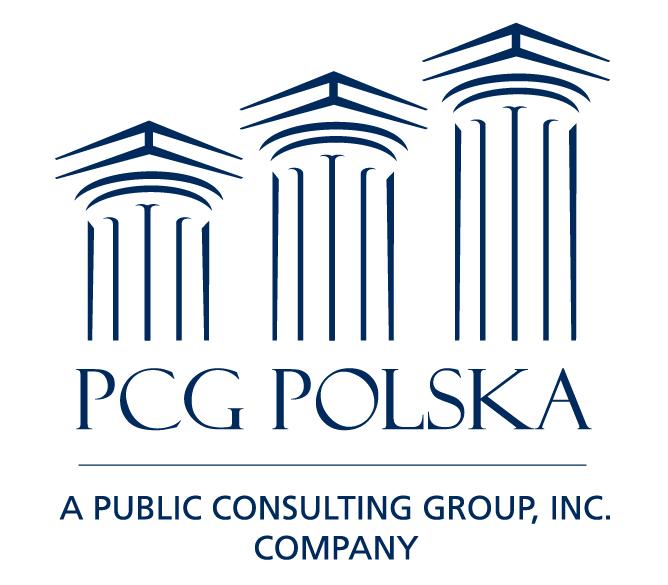 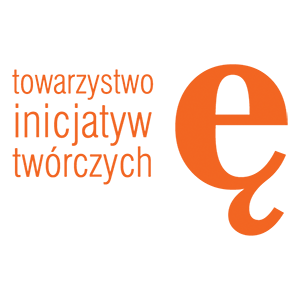 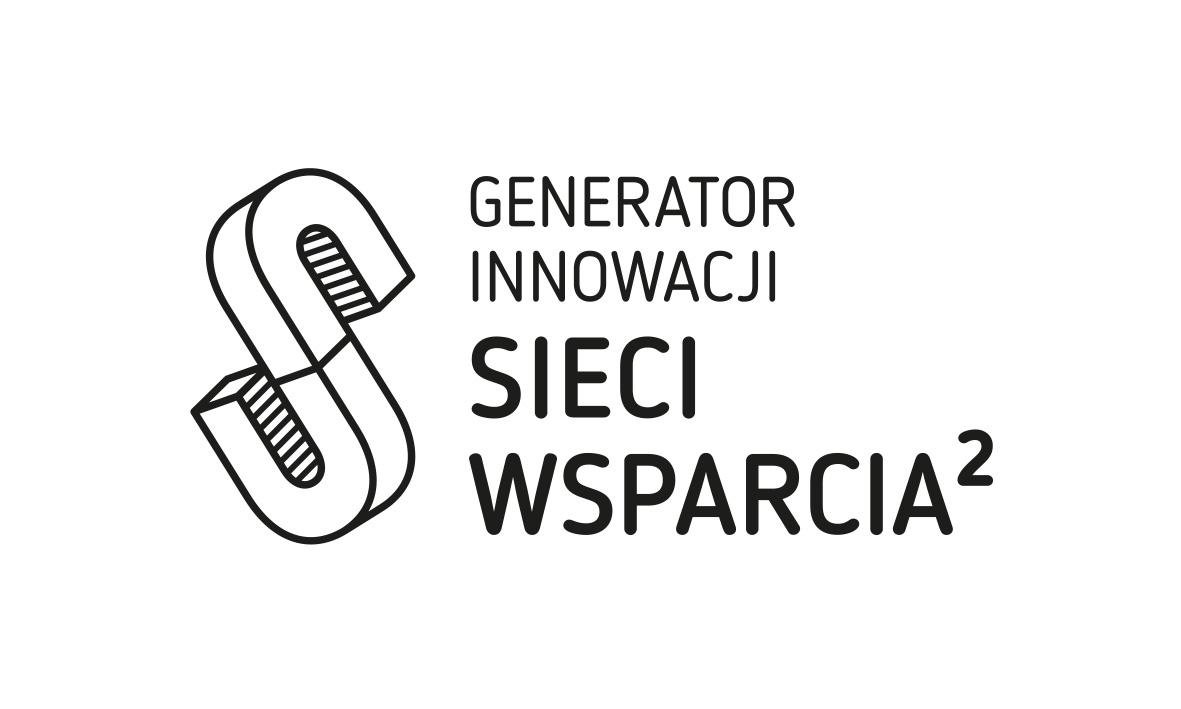 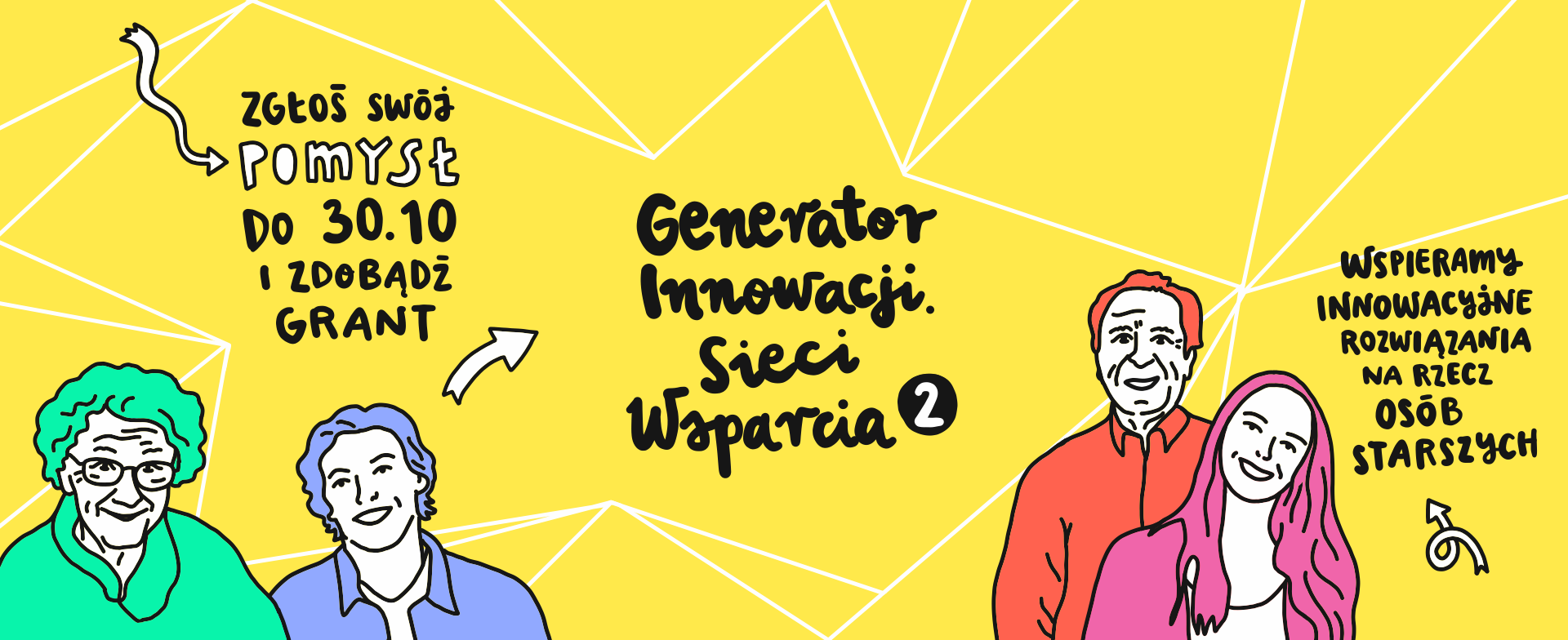 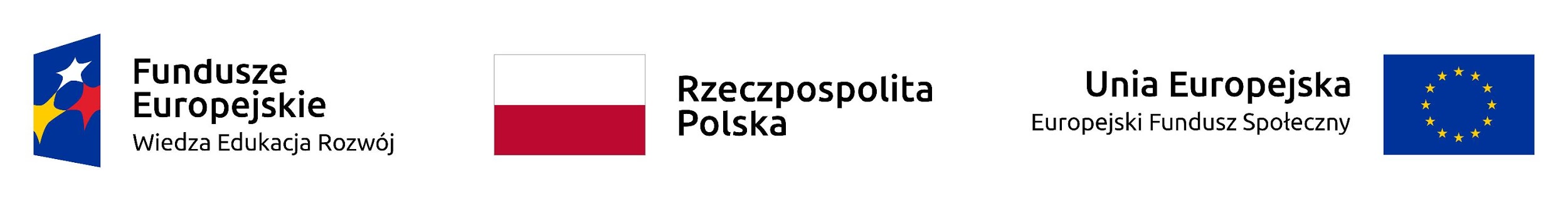